СКАЖИ ПРАВИЛЬНО
Федотова В.В.
Сок — не суп и не вода,Пить его хочу всегда.Разных вкусов ассорти,Вкуснее сока не найти!
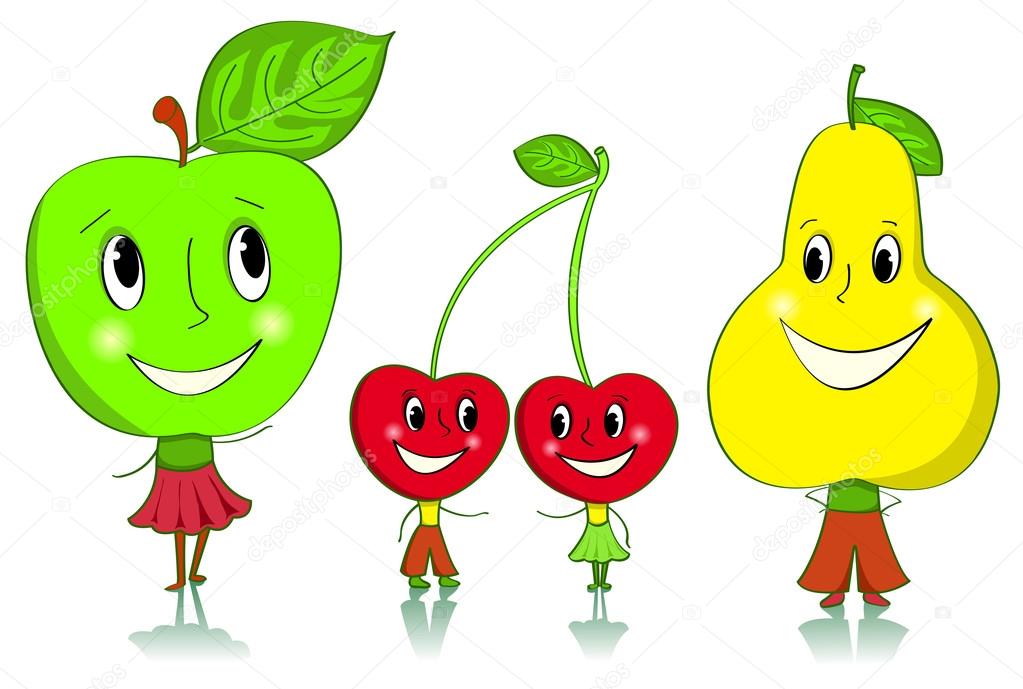 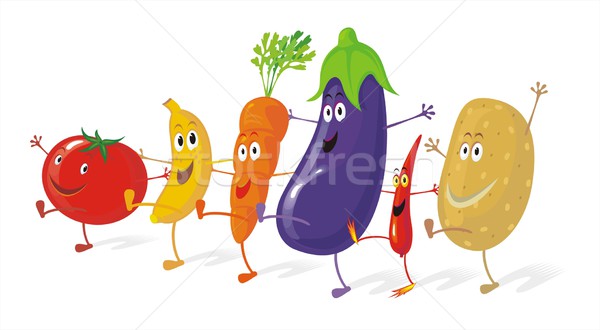 Сок из фруктов, овощей –Он для взрослых и детей.Пейте соки, наслаждайтесьИ здоровьем наливайтесь.
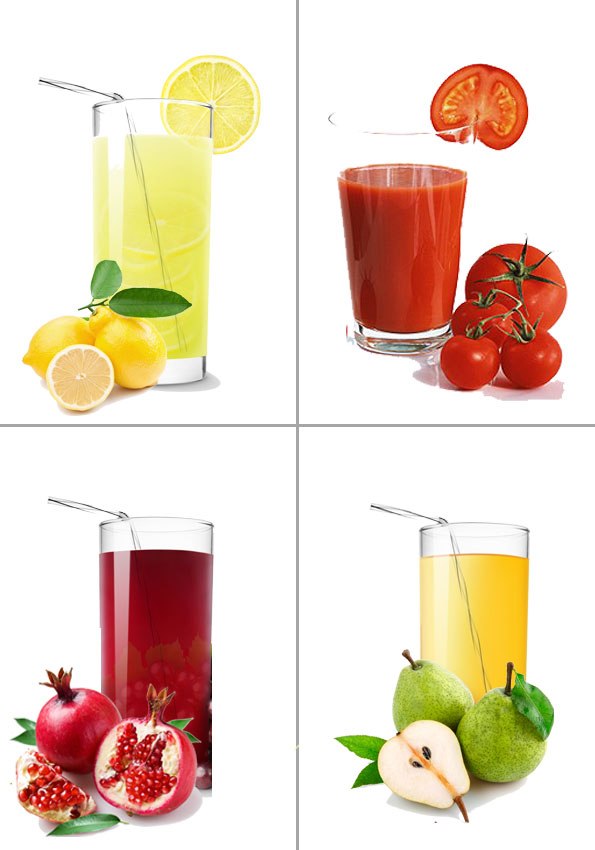 Скажи сок из …
Какие соки на картинке  из фруктов ?
Какие из овощей ?
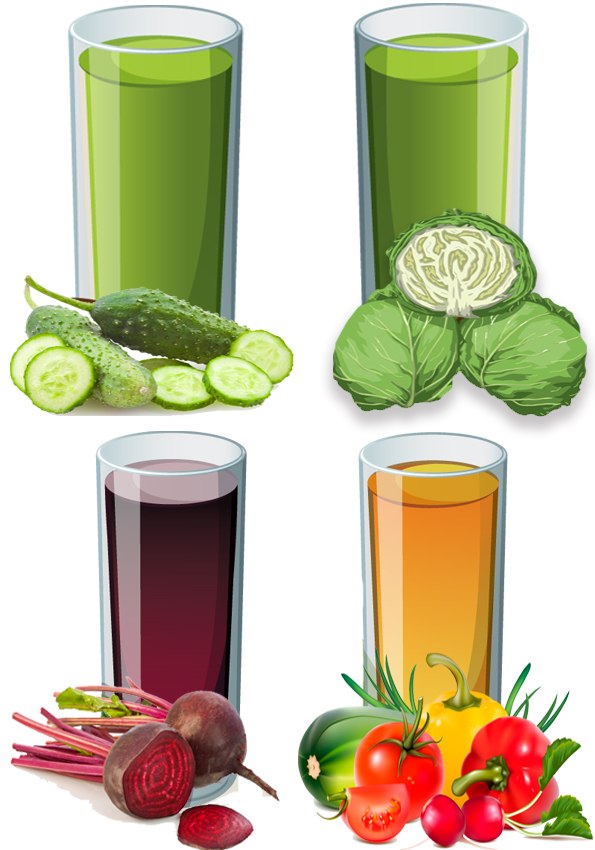 Скажи сок из …
Соки какие ?
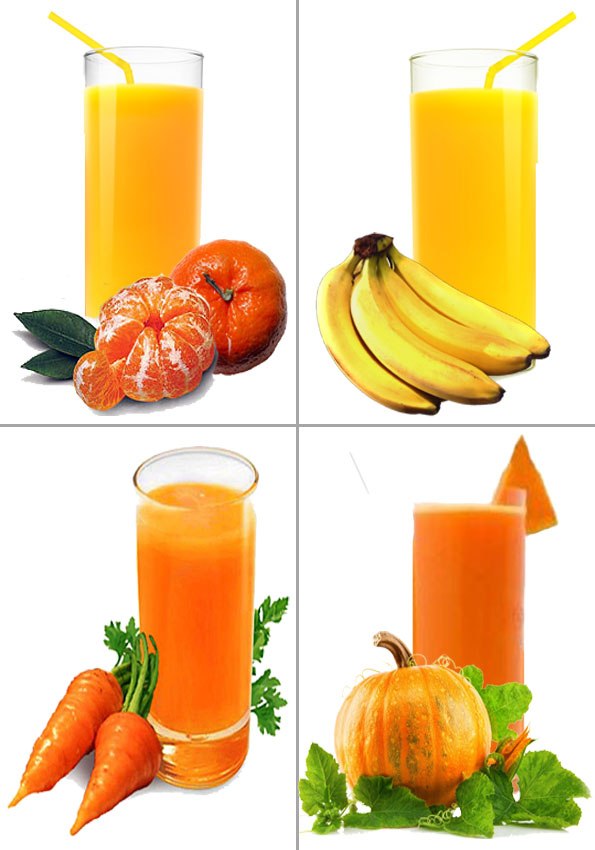 Скажи сок из …
Эти соки какие ?
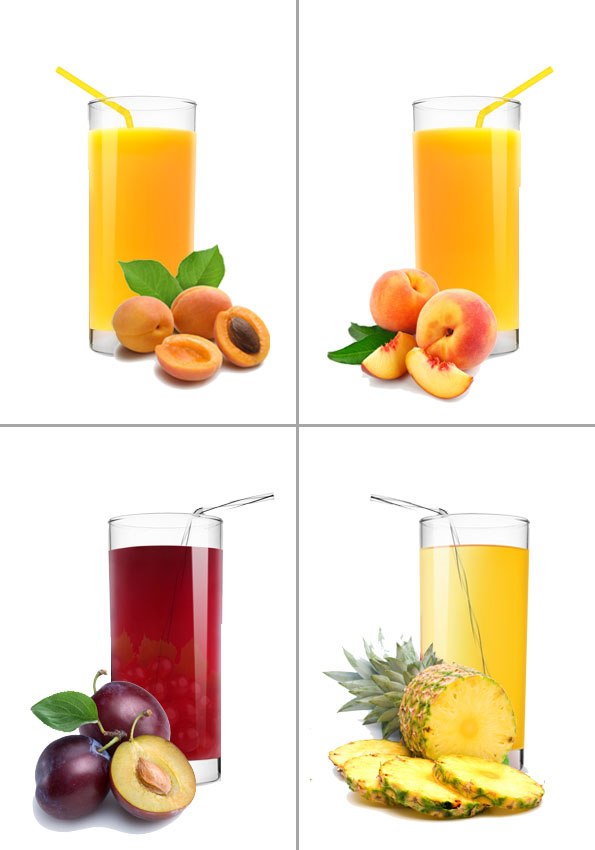 Скажи сок из …
Эти соки какие ?
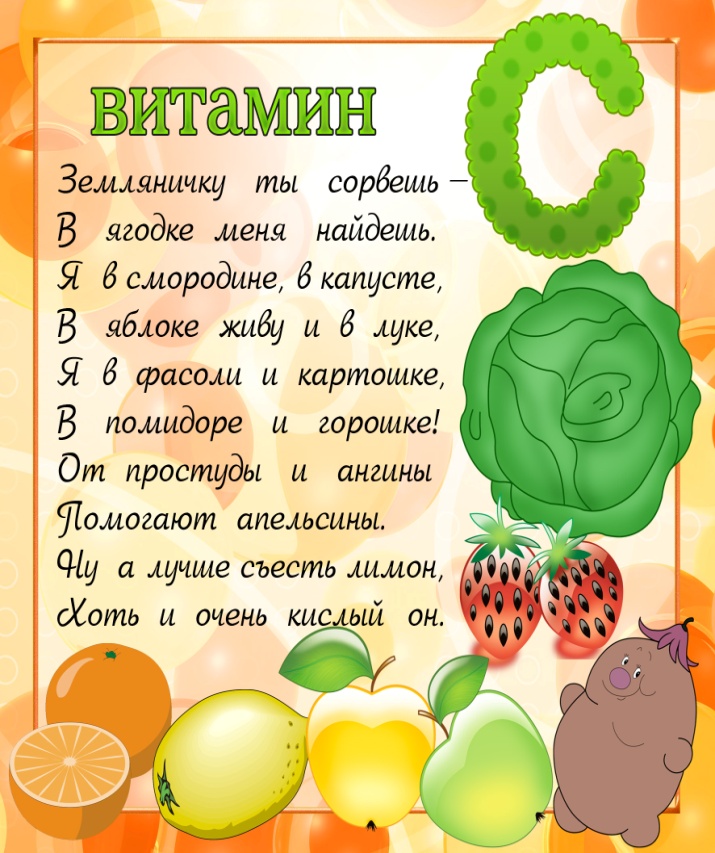 Витамин С — аскорбиновая кислота,Польза организму от нее велика.Она  иммунитет повышает,Болезни прочь прогоняет.
Витамин С  есть  в фруктах,Он есть и во многих овощах.Шиповник, сладкий перец,  черная смородина —главные источники,А еще облепиха, яблоки и лимончики.
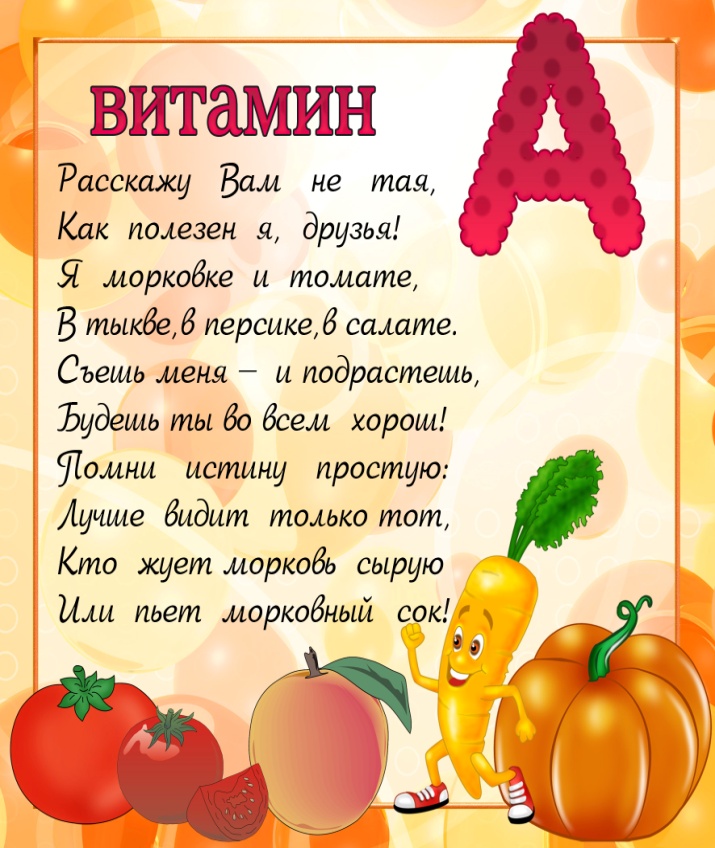 Витамин А нужен для зрения,Для нормального состояния организма.Много его в рыбе и морепродуктах,А также в красных, оранжевых,Овощах и фруктах.В морковке, тыкве, помидорах,Петрушке, перце, абрикосах.
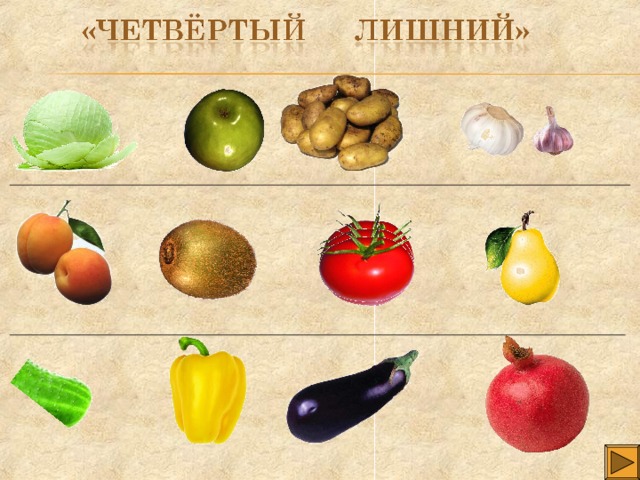 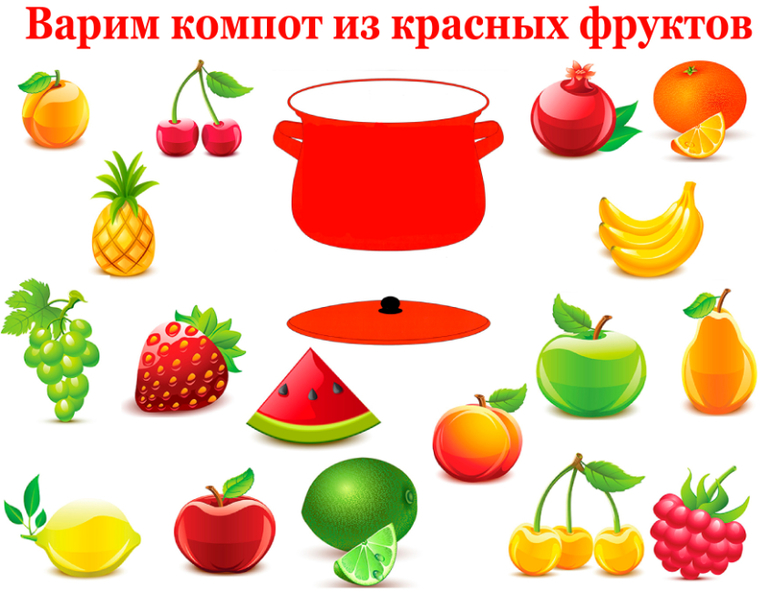 Витамины нам полезны,это точно знаю.Только их не из таблетокя употребляю.Получаю их из пищивкусной и полезной.Где же прячутся они?Очень интересно.Объясняет мама мнеони прячутся везде.Ты из фруктов, овощей,
Получай их поскорей.
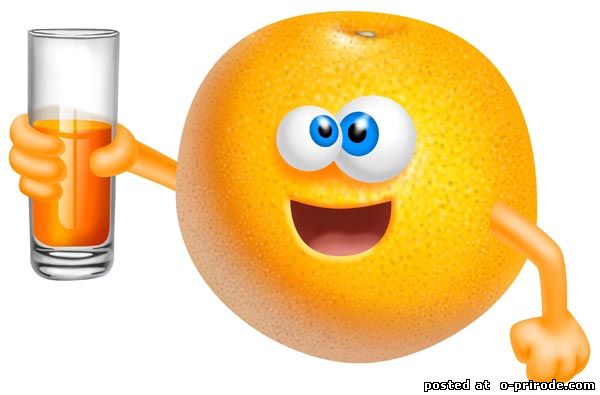 . Круглое, румяное, Я расту на ветке.Любят меня взрослыеИ малые детки.(Яблоко)
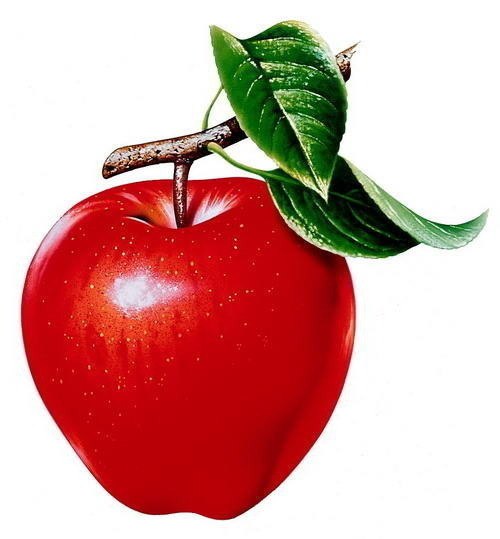 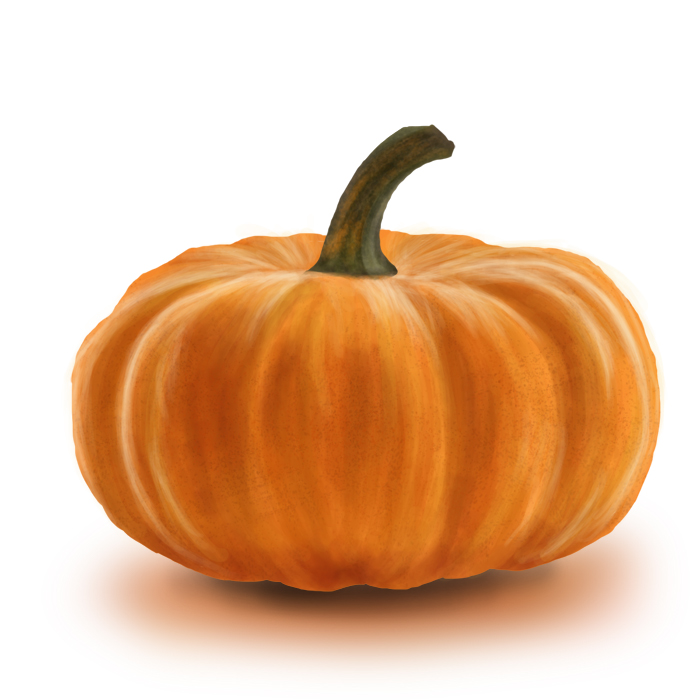 В огороде – жёлтый мяч.Только не бежит он вскачь.Он как полная луна,Вкусные в нём семена.(Тыква)
.
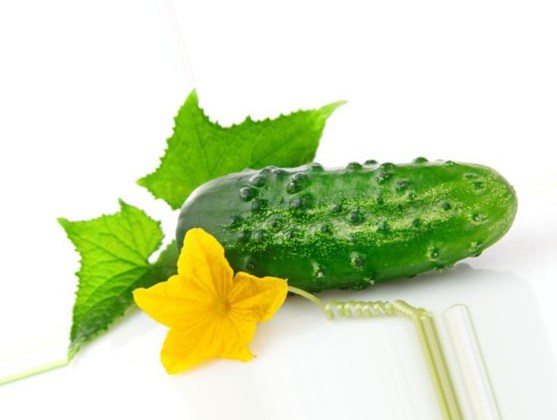 На грядочке зелёные,А в баночке солёные.(Огурцы)
Как на нашей грядкеВыросли загадкиСочные да крупные,Вот такие круглые.Летом зеленеют,К осени краснеют.(Помидоры)
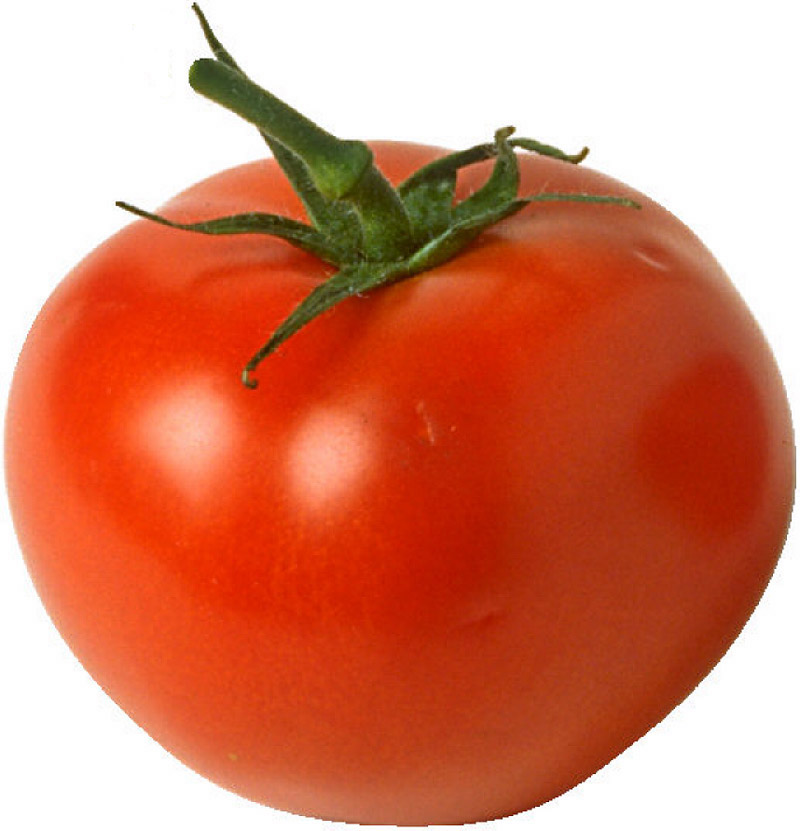 В ярко рыжей кожуре
Вырастает на жаре.
Круглый, вкусный "витамин", 
Это сочный ... (Апельсин)
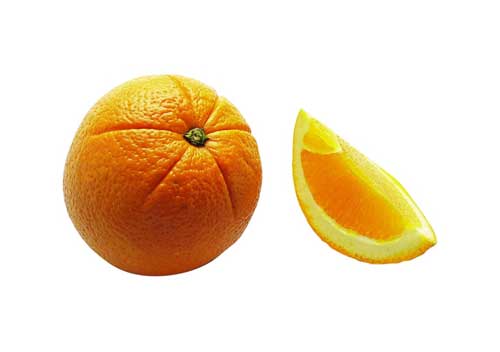 С виду жёлтый он и гладкий
Привезён из южных странДля детишек сладкий, сладкий,Вкусный, лакомый...(Банан)
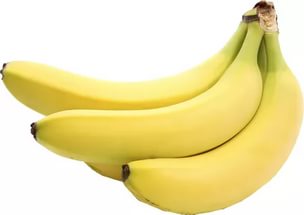 .
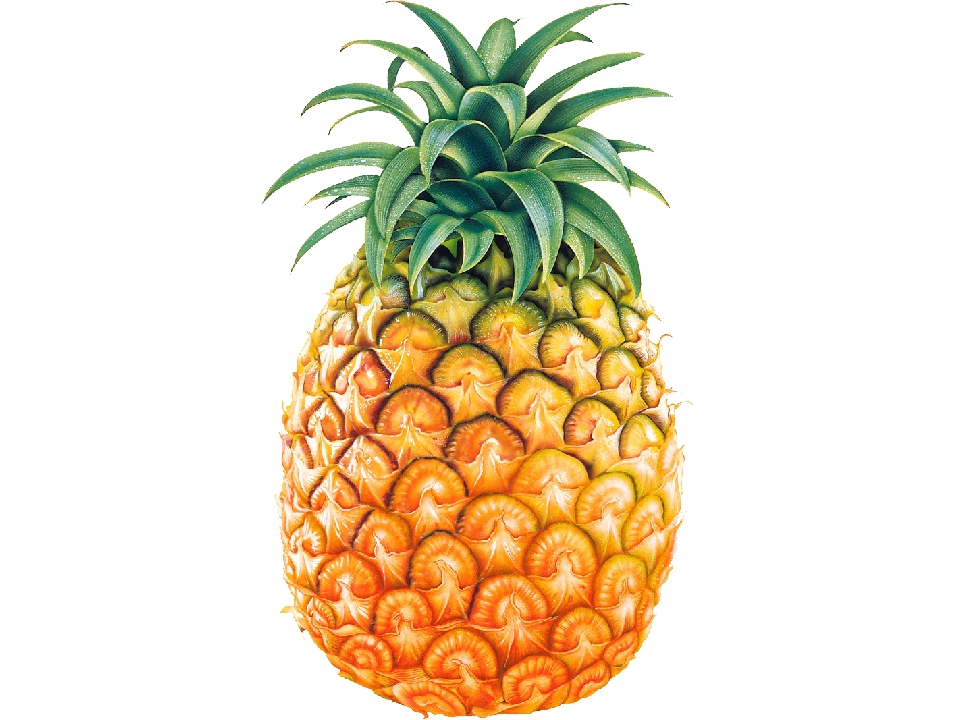 Фрукт похож на шишку ели, Мы рискнули — шишку съели... Самый лучший, высший класс — Спелый, сочный ...
(Ананас)